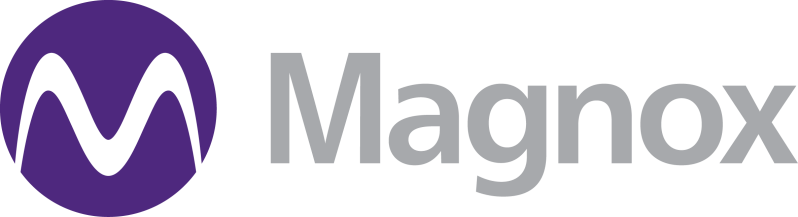 WELCOME TO WYLFA

		Stuart Law – Site Director
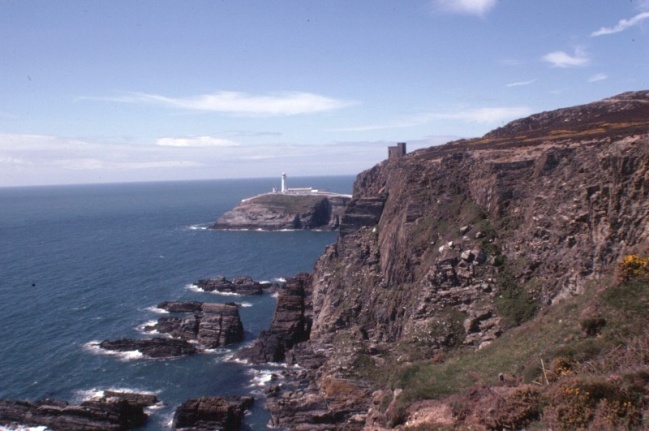 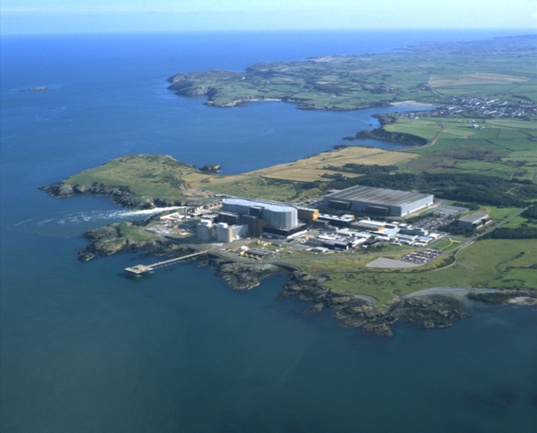 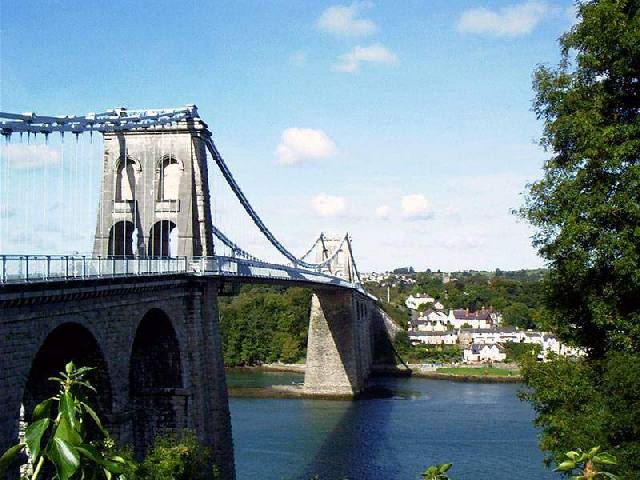 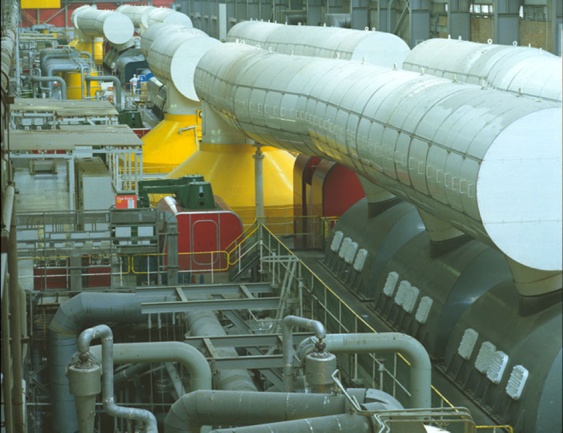 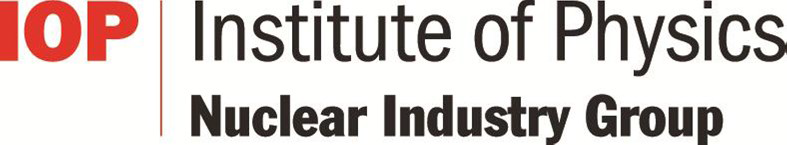 Geoff VaughanChairman Nuclear Industries Group
WELCOME
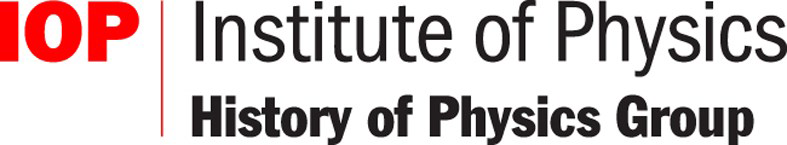 Farewell to Magnox

Wylfa Nuclear Power Station
28 October 2015
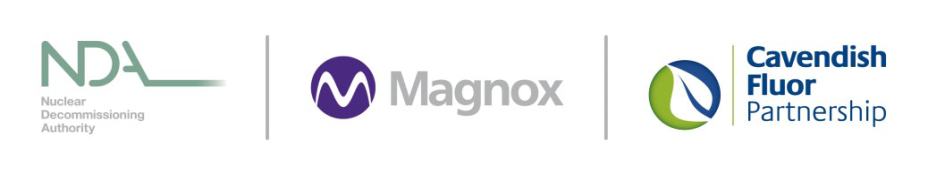 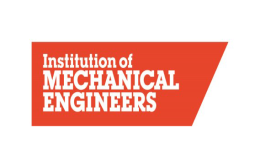 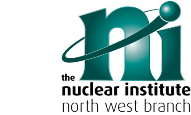 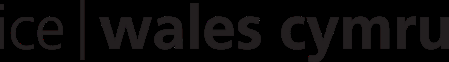 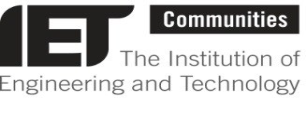 North Wales Network
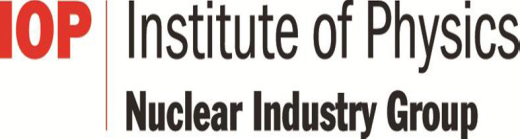 A Long History
Magnox reactors were the first in the world to provide electricity to a national grid in 1956
From the 1950s through the 1960s the reactor design evolved
Initially steel pressure vessels, later concrete as gas pressures increased
The first reactor at Calder Hall produced 50 MWe 
The last reactors, built here at Wylfa, produced 490 MWe when they started operation in 1971
They were built in England, Scotland and Wales
Two were exported, one each to Italy and Japan
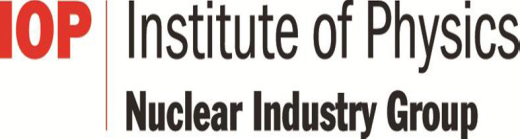 Magnox Reactors in the UK
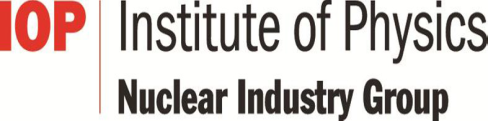 Something to Celebrate
For almost 60 years Magnox reactors 
have provided electricity to the UK grid 
without any major accident

and now the last reactor at Wylfa 
is about to close


BUT , do not despair
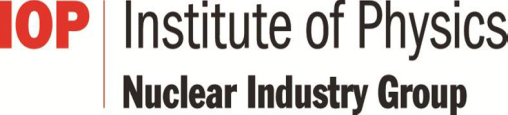 The first entry when I googled “Magnox” was:
Magnox Reactor - 70% Off - Lowest Price On Magnox Reactor‎
www.stuccu.co.uk/Magnox/Deal‎Free shipping, in stock. Buy now!‎
In stock‎ · Exclusive deals‎ · Compare prices‎


Has anyone told HORIZON?
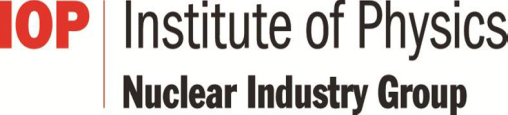 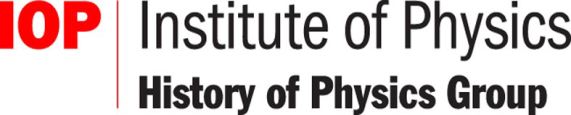 Today’s Programme